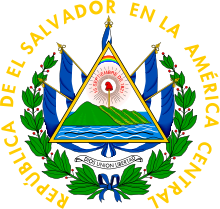 Gobernación Política Departamental de 
San Salvador.
Informe de Rendición de CuentasJunio de 2015 – Mayo de 2016.
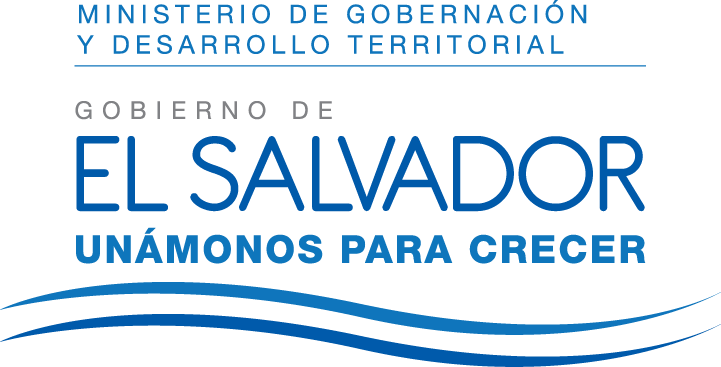 Gabinete, Comisiones, Programas y Proyectos Presidenciales.
Organización de las 19 Asambleas Ciudadanas del Departamento 
para el Desarrollo Territorial.
En el Departamento de San Salvador se han conformado un total de 19 Asambleas Municipales, las cuales serán el referente social de las instituciones del Gobierno con presencia en los territorios y las encargadas de diseñar los planes de desarrollo en el Departamento.
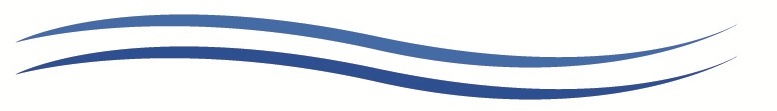 Programa “Gobernando con la Gente y Festival del Buen Vivir“.
La presencia de la Gobernación Departamental de San Salvador en los Programas Gobernando con Gente y El Festival del Buen Vivir, se enfoca en el acercamiento de nuestro servicios a la población, impulsando así el objetivo del mismo buscando consolidar al Estado en las comunidades, es una mañana de convivencia familiar, garantizando así que los servicios que da el Estado, sean los mejores servicios con un acceso directo a la población.
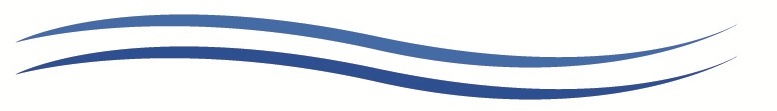 Gabinete de Gestión Departamental – Gabinetes Móviles en los municipios
El Gabinete de Gestión Departamental es la entidad encargada en la articulación y coordinación del Gobierno Central en el territorio o Departamento, ya que fueron creados por medio del DECRETO EJECUTIVO NÚMERO 54, de fecha 3 de mayo del año 2010, están integrados por el Gobernador Político Departamental,  quien es el  Coordinador y por los Directores o Delegados Departamentales de cada Ministerio, Institución Autónoma descentralizada correspondiente al Órgano Ejecutivo.
El Gabinete de Gestión Departamental se divide e 3 Gabinetes Misionales: 1. Prevención y seguridad. 2. Productividad y Empleo y 3. Educación Social.
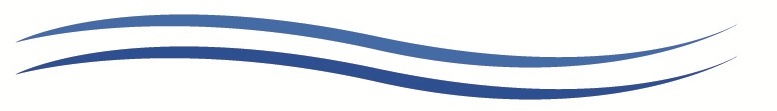 Comisión Departamental de Protección Civil, Prevención y 
Mitigación de Desastres.
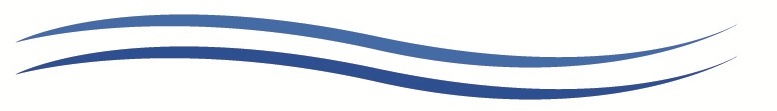 Comité Cívico Departamental
Es obligación del Estado fomentar y promover los valores cívicos, así como de propiciar la unidad de los pueblos centroamericanos;  manteniendo viva la memoria histórica, recordando las gestas y el valor histórico de los pueblos de Centroamericana. Siendo necesario promover la convivencia en la sociedad Salvadoreña, la identidad y autoestima nacional, la paz como fruto de la justicia.
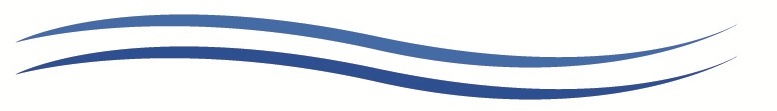 Censo de Veteranos de FAES y FMLN
Como parte de las medidas anunciadas por el Señor Presidente de la República Salvador Sánchez Cerén, serán beneficiados los Veteranos y Veteranas del Frente Farabundo Martí para la Liberación Nacional - FMLN y de la  Fuerza Armada de El Salvador - FAES, con el objetivo de conocer la cantidad exacta de veteranos en el país, para que sean benefiarios/as de  programas y servicios públicos. Dicho trabajo  ha sido realizado con la Coordinadora Nacional de Veteranos,  en el periodo de agosto a septiembre del 2015
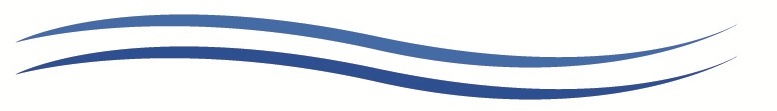 Plan Quinquenal de Desarrollo
Seguridad ciudadana y convivencia
PLAN EXTRAORDINARIO DE ACCIONES PARA LA PREVENCIÓN DE LA VIOLENCIA EN EL MARCO DEL PLAN EL SALVADOR SEGURO.
Mesa Interinstitucional para la Regulación de Soportes y 
Antenas de Telefonía Móvil y WIFI.
La Mesa Interinstitucional se crea con el fin de elaborar una propuesta de Norma para el despliegue de antenas, sus respectivos soportes estructurales y para la verificación de los niveles de Radiaciones No Ionizantes (RNI) emanados de esos sistemas, tiene como objetivo elaborar una Norma para el despliegue de antenas, sus soportes   y Radiaciones No Ionizantes NASRNI.
Las Instituciones de la Mesa Interinstitucional son las siguientes: 
Instituto Salvadoreño de Desarrollo Municipal ISDEM, Asociación Armonía Ambiental con la Tecnología AMBIENTE.
Ministerio de Salud MINSAL, Superintendencia General de Electricidad y Telecomunicaciones SIGET
Ministerio de Medio Ambiente y Recursos Naturales MARN
Dirección General de Protección Civil
Gobernación Política Departamental de San Salvador.
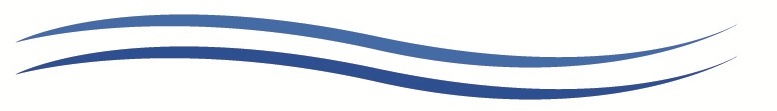 Proyecto de modernización del Centro de Gobierno y Centro Histórico.
El plan de modernización tiene como objetivos:
Mejorar la atención y orientación al usuario, 
Mayor comodidad y accesibilidad  al personal, usuarios y proveedores.
Facilitar la salida efectiva y eficaz del personal en vehículos y peatonal.
Mejorar la imagen del Centro de Gobierno.
Reubicar los negocios informales en espacios determinados no afectando las aceras.
Supervisar la higiene y elaboración de alimentos y bebidas por MINSAL.
Recarpeteo de las calles, mejorar las aceras y cunetas.
Instalar un mapa iluminado del Centro de Gobierno y las Instituciones.
Facilitar el acceso para discapacitados.
Reorganizar y ordenar los parqueos institucionales.
Servicios a la población.
Legalización de firmas de Alcaldes y Secretarios Municipales.
Todo documento sea este Certificación de Partidas de Nacimiento, defunción, divorcio, constancias de soltería, asientos de cedula, constancias de buenas conducta, matrimonios y constancia domiciliar, que sea emitido por cualquiera de las 19 Alcaldías Municipales que conforman el Departamento de San Salvador y que contengan la legalización de firma del Jefe del Registro del Estado Familiar y que tengan como destino el uso del mismo fuera del territorio Salvadoreño, deberá contener la legalización de la firma del Alcalde y del Secretario Municipal.
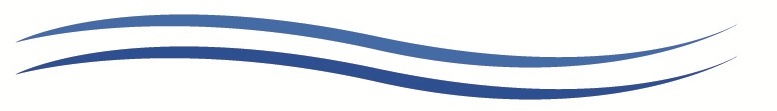 Peticiones gestionadas con Fundación ALBA a través del 
Convenio Salvador Cumple.
Fundación Alba es una entidad creada por las Empresas Alba en El Salvador, en coordinación con la Presidencia de la Republica, a través del Convenio “Salvador Cumple”, para resolver las necesidades de la población que vive en el departamento por medio de la gestión de compra de sillas de ruedas,  láminas, cuartones, costaneras, reglas pachas, planchas de cocina, instrumentos musicales, mobiliario y equipo escolar, implementos deportivos, máquinas de coser, carretones de emprendimientos, proyectos de infraestructura de escuelas.
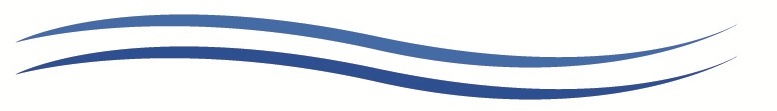 Pensión a veteranos/as de Guerra a través del FISDL
Reconociendo el esfuerzo que las veteranas y veteranos que pertenecieron al histórico Frente Farabundo Martí para la Liberación Nacional (FMLN), que realizaron en el proceso de paz y democratización del país, la Secretaría Técnica de la Presidencia en coordinación con el Fondo de Inversión Social para el Desarrollo Local (FISDL), iniciaron del 13 al 16 de marzo del año 2012.
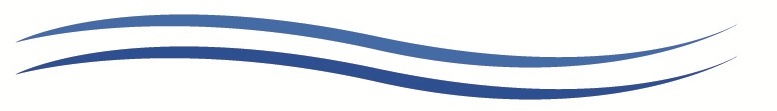 Recepción y entrega de Donaciones
Personas beneficiadas: 55  personas que incluyen niños y adulto y 60 Comunidades del Departamento
Inspecciones Territoriales en los 19 municipios del Departamento
Las inspecciones realizadas por los Promotores Sociales de la Gobernacion, se realizan en base al trabajo planificado, verificando los hechos vertidos presentados en las solicitudes de la población del Departamento, para resolver los problemas y necesidades de las comunidades, así como también de Instituciones Públicas y Municipales.
Oficina de Información de Respuesta y Ley de Acceso a la Información Pública (OIR/LAIP).
En cumplimiento a la LEY DE ACCESO A LA INFORMACIÓN PÚBLICA, toda persona  puede tener acceso a la información oficiosa a través de Ventanillas de Acceso a la Información Pública de la Gobernación como también del Gobierno Central, teniendo las instituciones  la obligación de garantizar el derecho de brindar la información requerida.
Celebración de Matrimonios
Considerando que el Art. 32 de la CONSTITUCIÓN DE LA REPUBLICA, reconoce a la familia como la base fundamental de la sociedad y que asimismo el fundamento legal de la familia es el matrimonio, el Gobernador Político Departamental, en base al Art. 13 del Código de Familia ejerce la facultad de autorizar la celebración de matrimonios dentro de su respectiva circunscripción territorial.
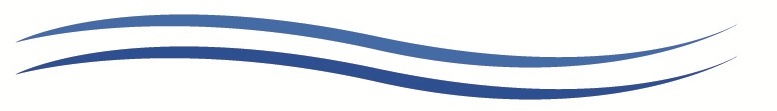 Apertura de Recibideros de Café
LA LEY ESPECIAL PARA LA PROTECCIÓN DE LA PROPIEDAD Y LA COMERCIALIZACIÓN DEL CAFÉ, en su Art. 11 y en el REGLAMENTO PARA LA APLICACIÓN DE LA LEY ESPECIAL PARA LA PROTECCIÓN DE LA PROPIEDAD Y LA COMERCIALIZACIÓN DEL CAFÉ, en el Art. 17,  establece: El Consejo Salvadoreño del Café a través de los Gobernadores Políticos Departamentales  podrán autorizar  a los beneficios  que pretendan aperturar recibideros de café que se encuentren dentro del Departamento.
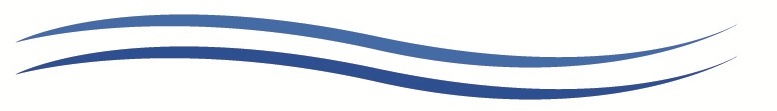 Matriculas de Destace de Ganado Bovino y Porcino 
y Matriculas de Corretero de Ganado.
La emisión de dichas matriculas contribuye a evitar así los comercio y destace de ganado adquirido de forma ilegal, ya que en base a dicho cuerpo legal Art. 45 y 50, es obligación de los comerciantes matriculados comprar a los productores, repastadores, pequeños agricultores reconocidos, a los mismos comerciantes correteros matriculados y a los dueños de semovientes legítimamente adquiridos
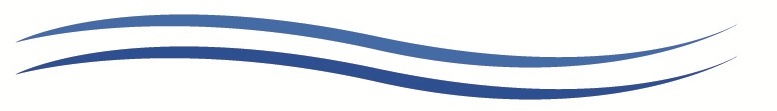 Diligencias Especiales de Semovientes
Con el fin de darle cumplimiento a lo establecido en el Articulo 15 último párrafo del REGLAMENTO PARA EL USO DE FIERROS O MARCAS DE HERRAR GANADO Y TRASLADO DE SEMOVIENTES, el cual menciona que en los casos excepcionales, cuando el propietario del ganado hubiere perdido o se hubiere destruido la carta de venta, realizara una solicitud a la Gobernación del Departamento, quien depurara la información y realizará las diligencias a la Dirección General de Ganadería, División de Identificación Trazabilidad y Reproducción Animal, Área de Marcas de Animales, del Ministerio de Agricultura y Ganadería
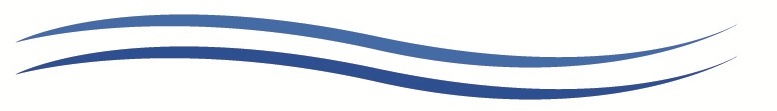 Procesos administrativos internos.
Eventos Oficiales.
El Gobernador como representante del Presidente de la República en el Departamento, le corresponde apoyar, coordinar y controlar las acciones, proyectos y programas de las diferentes dependencias del Gobierno Central en el Departamento, para lograr la eficacia y eficiencia en sus objetivos y metas.
Observatorio Ambiental en Coordinación con el MARN.
El Observatorio Ambiental proporcionado por el Ministerio del Medio Ambiente y Recursos Naturales - MARN,  tiene como objetivo apoyar la gestión ambiental y de mitigación de riesgos, a través de la observación sistemática de las amenazas ambientales potenciales, en lo referente a fenómenos meteorológicos, hidrológicos, geológicos y oceanográficos
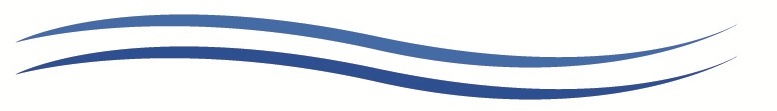 Procesos Administrativos Internos, Audiencias y Atención a la Población.
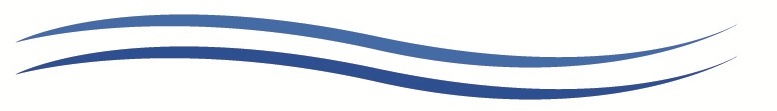 Plan de Trabajo de la Gobernación.
El Plan de Trabajo de la Gobernación Departamental de San Salvador, se elabora a través de los informes mensuales elaborados por cada uno de los empleados en el área administrativa y operativa, contribuyendo así al seguimiento de las metas planificadas y proyectadas en el Plan Quinquenal de Desarrollo 2014 – 2019
Control y Liquidación de Caja Chica
Muchas gracias…